Лекція № 16
Тема:Підготовка дитини до навчання в школі
Викладач освітньої компоненти
Олена АНІСІМОВА
Наступність та спадкоємність у системі безперервної освіти.

Структура готовності дітей до шкільного навчання.

Показники мотиваційної готовності.

Емоційно-вольова готовність до навчання у школі.

Напрямки розумової готовності дитини до навчання в школі.

Рівні адаптації дітей до школи.
План лекції:
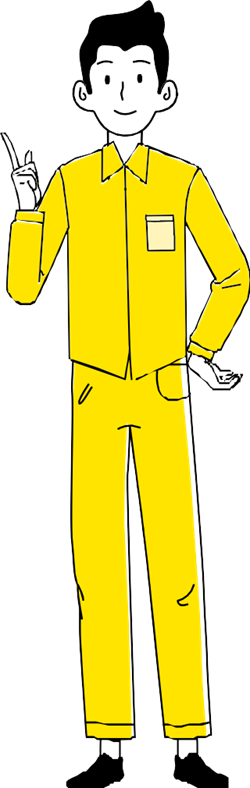 2
1. Наступність та спадкоємність у системі безперервної освіти
3
Необхідність наступності в роботі пов´язаних між собою ланок навчання обґрунтована в працях Я.-А. Коменського, Й.-Г. Песталоцці, К. Ушинського, С Русової.
4
Саме в цій реалії закорінений ПРИНЦИП НАСТУПНОСТІ, який, будучи одним із найголовніших психолого-дидактичних принципів, ПЕРЕДБАЧАЄ ТІСНІ ВЗАЄМОЗВ´ЯЗКИ ДОШКІЛЬНОЇ ЛАНКИ ОСВІТИ І ПОЧАТКОВОЇ ШКОЛИ.
Саме у взаємозалежності і взаємній орієнтації двох послідовних освітніх ланок полягає НЕПЕРЕРВНІСТЬ, НАСТУПНІСТЬ НАВЧАННЯ І РОЗВИТКУ.
5
НАСТУПНІСТЬ забезпечує поступовий перехід від попереднього вікового періоду до нового, поєднання щойно здобутого дитиною досвіду з попереднім.                                    З одного боку, вона передбачає спрямованість навчально-виховної роботи в дитячому садку на вимоги, які будуть пред´явлені дітям в школі, а з іншого — на опору вчителя на досягнутий старшими дошкільниками рівень розвитку; на здобуті в дошкільному закладі, сім´ї, знання, навички і досвід дітей; на активне використання їх у навчально-виховному процесі.
6
2. Структура готовності дітей до шкільного навчання
7
Структура готовності дітей до шкільного навчання
8
3. Показники мотиваційної готовності
9
МОТИВАЦІЙНА ГОТОВНІСТЬ ДО НАВЧАННЯ У ШКОЛІ
виявляється у прагненні дитини до навчання, бути школярем; 
у достатньо високому рівні пізнавальної діяльності і мислительних операцій; 
у володінні елементами навчальної діяльності; 
у певному рівні соціального розвитку. 

Свідченням мотиваційної готовності є наявність у дитини бажання йти до школи і вчитися, сформованість позиції майбутнього школяра. Якщо в дитини сформувалися адекватні уявлення про школу, вимоги до нової поведінки, вона не відчуватиме труднощів у прийнятті нової позиції, легко засвоюватиме норми і правила навчальної діяльності та поведінки в класі, взаємини з учителем і школярами.
10
4. Емоційно-вольова готовність до навчання у школі
11
ЕМОЦІЙНО-ВОЛЬОВА ГОТОВНІСТЬ ДО НАВЧАННЯ В ШКОЛІ
Засвідчує здатність дитини регулювати свою поведінку в різноманітних ситуаціях спілкування і спільної навчальної діяльності, виявляється у самостійності, зосередженості, готовності й умінні здійснювати необхідні вольові зусилля. 

йдеться про вміння дотримуватися правил, 
виконувати вимоги вихователя, 
гальмувати афективні імпульси, 
виявляти наполегливість у досягненні мети; 
уміння довести до кінця розпочату справу, навіть якщо вона не зовсім приваблива для дитини.
12
5. Напрямки розумової готовності дитини до навчання в школі
13
РОЗУМОВА ГОТОВНІСТЬ ДИТИНИ 
ДО НАВЧАННЯ В ШКОЛІ
Виявляється у загальному рівні її розумового розвитку, володінні вміннями і навичками, які допоможуть вивчати передбачені програмою предмети. 
 Формування умінь навчальної діяльності забезпечує дитині високий рівень здатності до навчання, тобто до виокремлення навчального завдання і вміння перетворити його на самостійну мету діяльності. Це вимагає від дитини здатності аналізувати, шукати причини змін у предметах і явищах тощо.
14
6. Рівні адаптації дітей до школи
15
16
17